7 игр, которые помогут выучить буквы
1. "На виду"
 
Почти у 80% детей развито зрительное восприятие, поэтому пусть буквы, с которыми ребенок уже знаком, чаще попадаются на глаза. Это могут быть плакатики, магниты на холодильнике, рисунки на предметах. Уже с 2-3 лет можно задавать ребенку вопрос «А что это за буква здесь?».
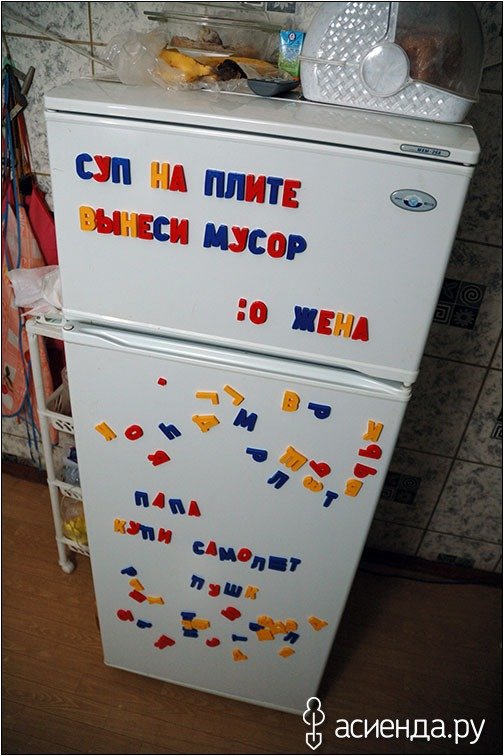 2. "Пазлы"
 
Пазлы с буквами можно купить или сделать самостоятельно. Хендмейд-вариант: нарисовать букву, назвать ее, оставить ребенку на разукрашивание. Затем разрезать картинку на четыре-пять частей и попросить собрать, приговаривая: «Какая буква у нас получается?». Собирать буковки можно с 4 лет.
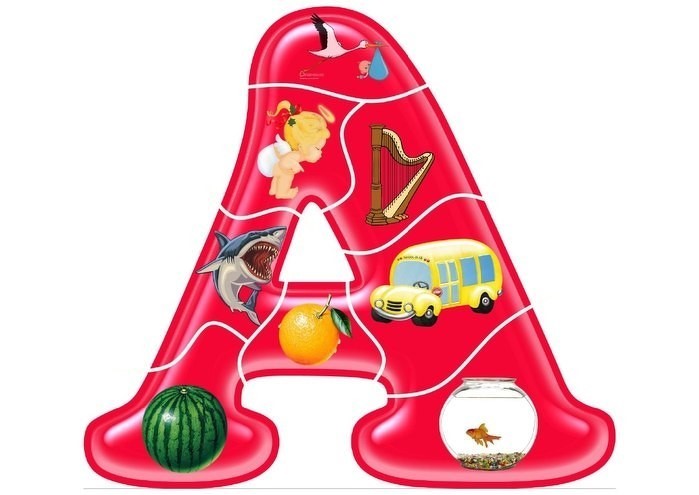 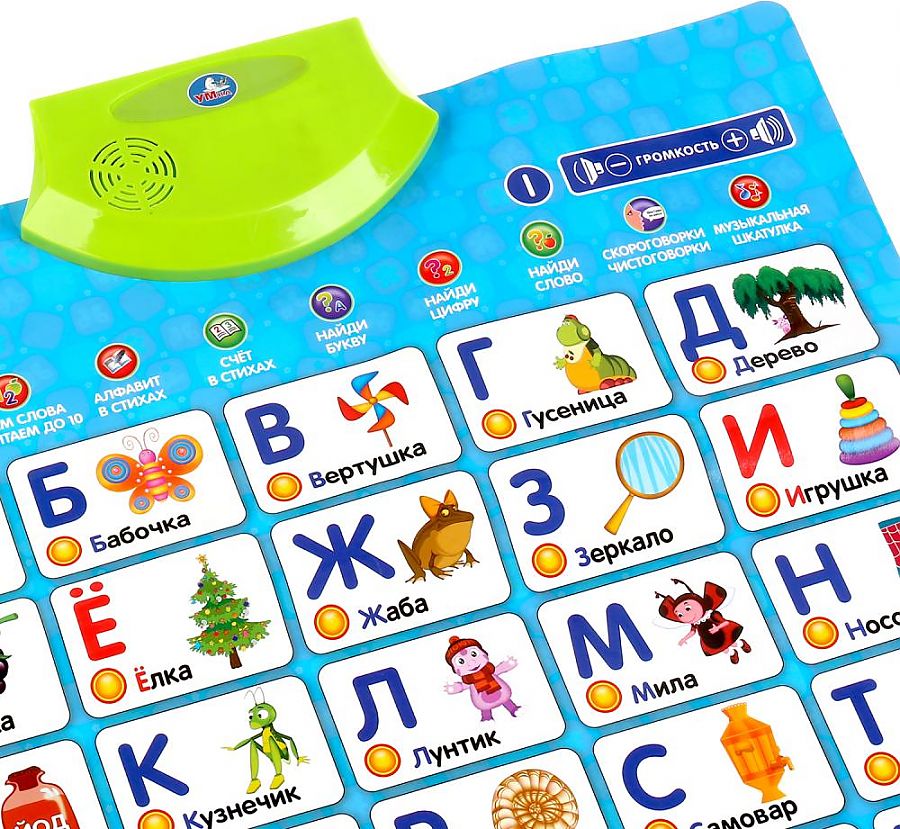 3. Девайс
 
Существуют специальные программы или игрушки под вид планшетов, созданные для знакомства с буквами. Ребенок нажимает кнопку, а голос из динамика произносит название буквы. Есть обратный режим «экзамен», когда тот же голос просит найти и нажать нужный символ. Можно использовать с 3-4 лет.
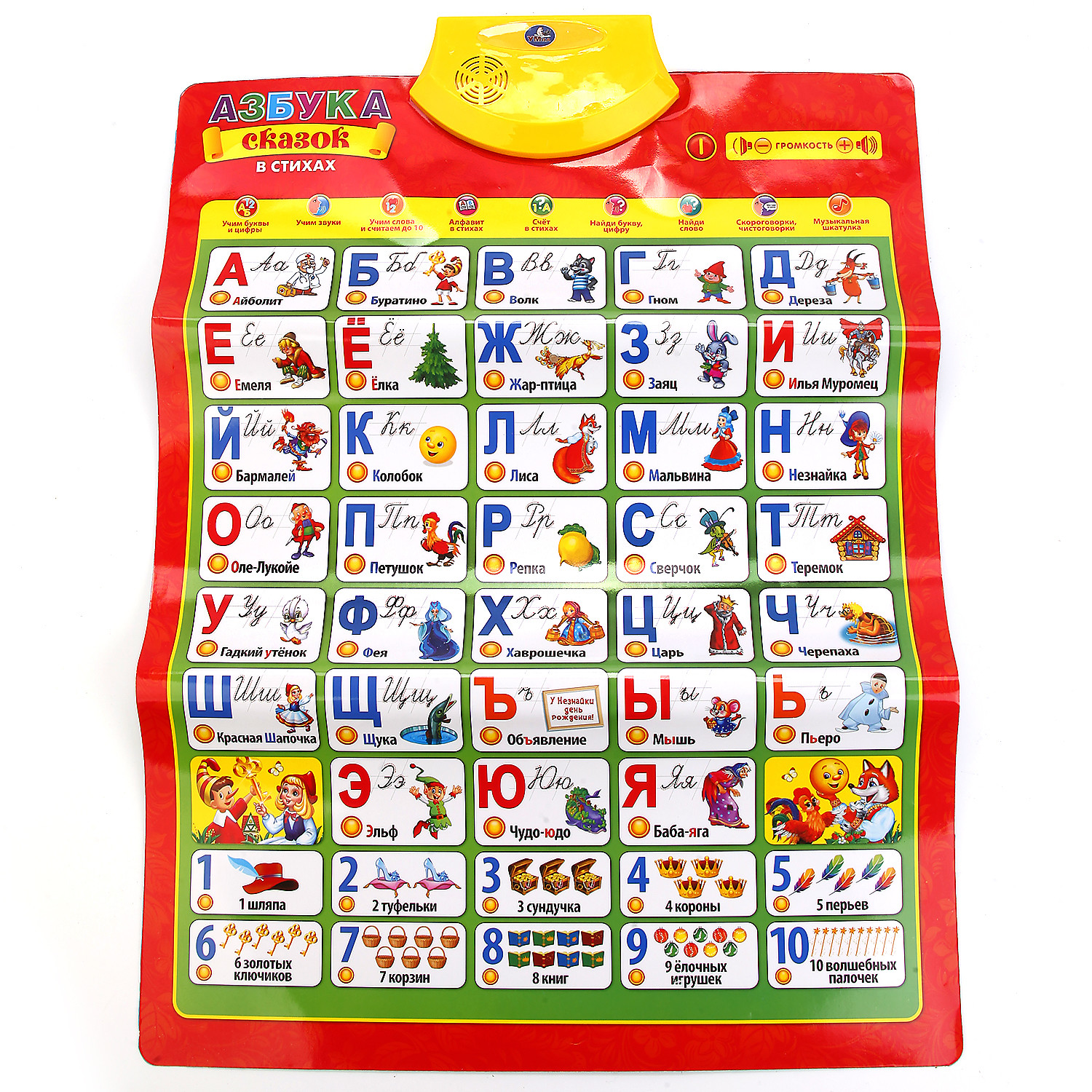 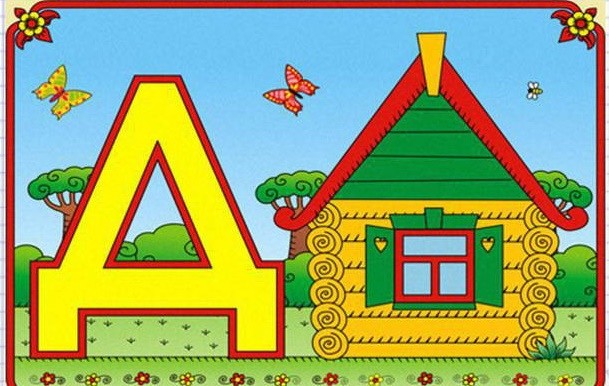 4. "Ассоциации"
Каждую букву можно ассоциировать с каким-то словом. Классический пример – «д» - дом». Нужно вместе с ребенком придумать и нарисовать слово, которое начинается с нужной буквы. Вариант посложнее – изобразить слово в виде его начальной буквы, к примеру, чтобы буква «д» была похожа на дом. Учить алфавит с помощью ассоциаций можно с 4-5 лет.
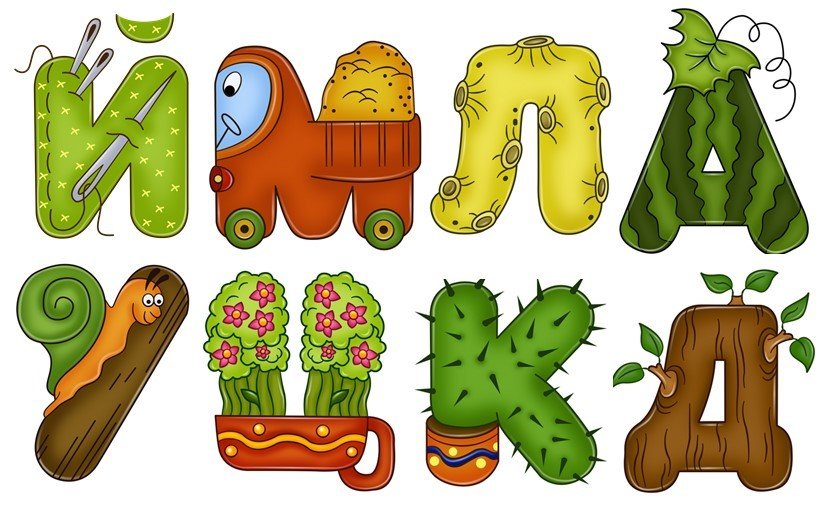 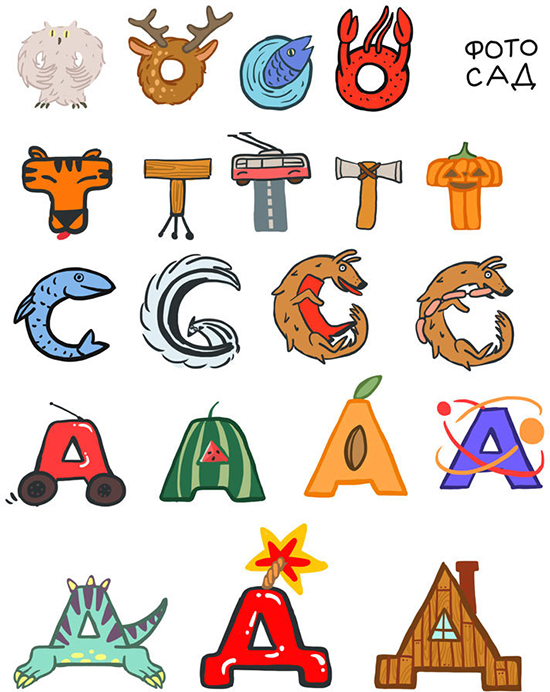 5. "Сыщик"
 
Напишите крупно несколько букв подряд. Задание – найти нужную и подчеркнуть ее. Можно написать буквы хаотично внутри геометрической фигуры или продолжить: после поиска выписывать найденные буквы ниже, чтобы в конце получилось слово (как переход к освоению чтения). Игра тренирует еще и внимательность. Под силу детям с 4-5 лет.
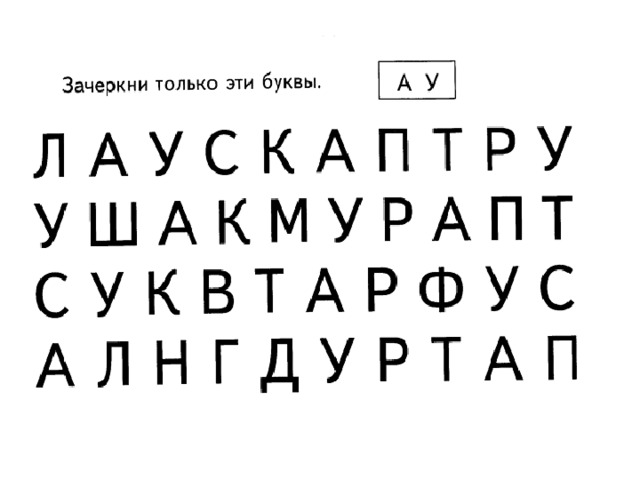 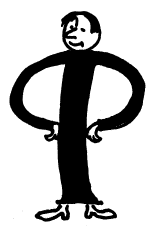 6. "Стань буквой"
 
Букву нужно изобразить телом. Как именно – решит маленький игрок. К примеру, букву «г» можно показать, выставив одну руку вперед. Игра будет интересна с 5 лет.
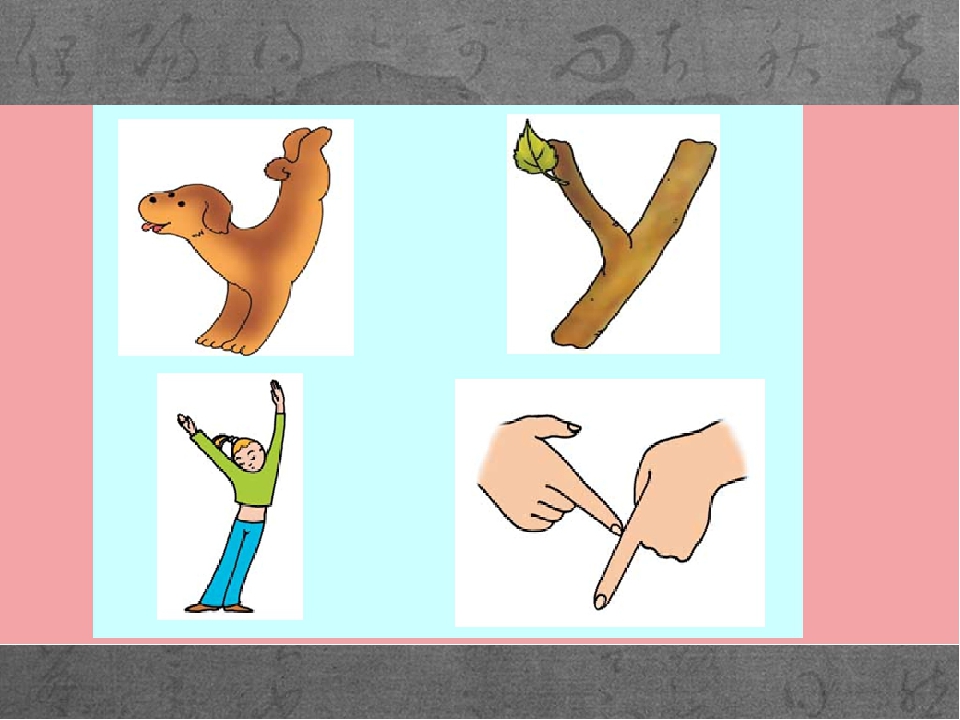 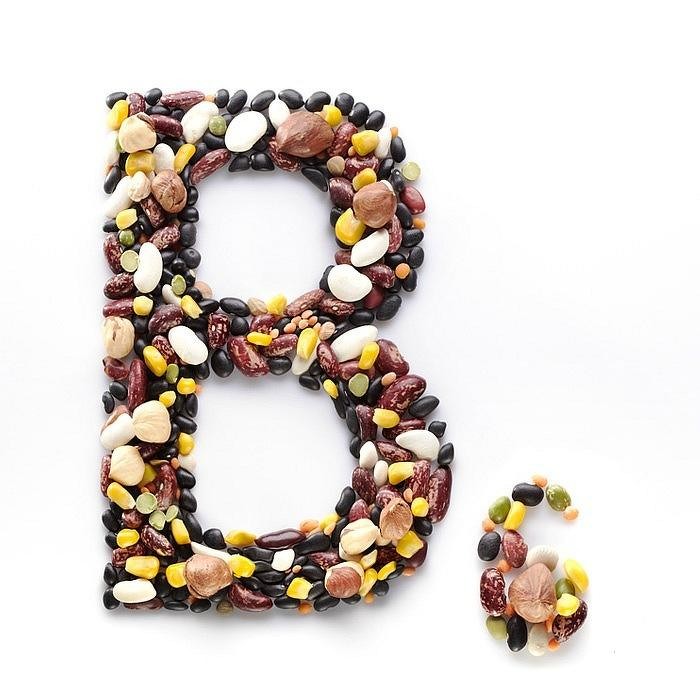 7. "Сделай сам"
 
Букву можно сделать: вылепить, вырезать, собрать из конструктора или сложить в виде аппликации из посаженной на клей крупы. Тогда она уж точно запомнится. Материализовывать алфавит уместно с 5 лет.
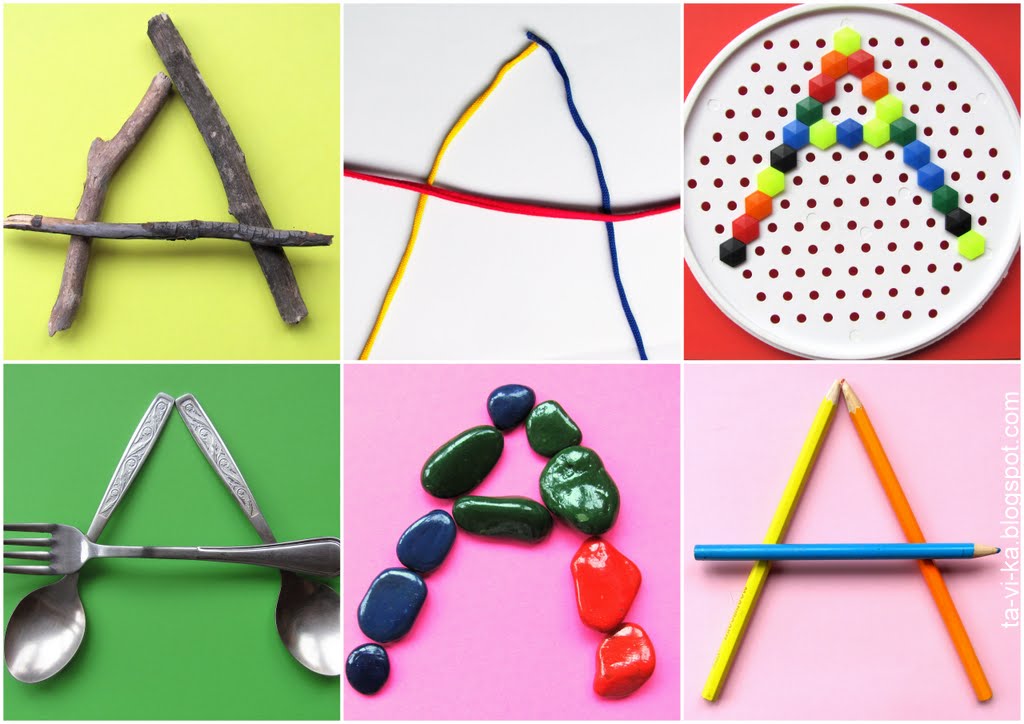 Приятных занятий!